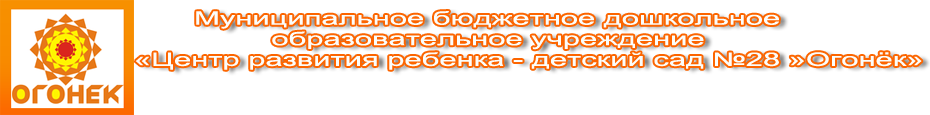 «Город, в котором живу»Экскурсия в детскую библиотеку
Подготовительная группа № 6»Кузнечики»
Выполнили: Низамова Д. Д.
                                                                                              Тарасова Н.П.


Ноябрь 2022 г.
В сибирских неизмеренных просторах,Где много досточтимых городов,Есть города, история которыхПереплелась с историей веков.Таков мой Бердск, простой и работящий,С обычной биографией своей...
А. Сорокин
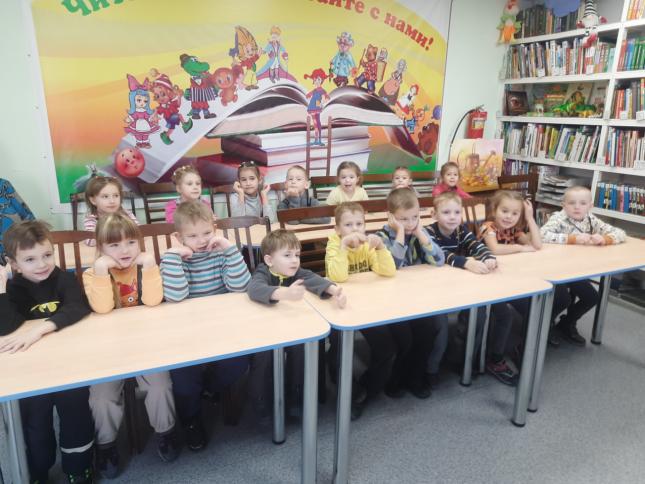 Ребята подготовительной группы  отправились  в «путешествие» в начало 17 века…
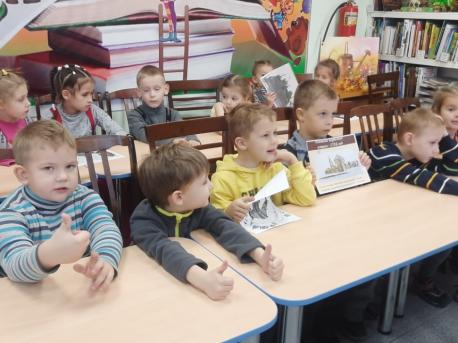 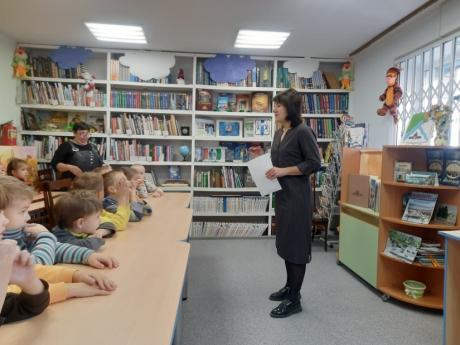 … когда на пересечении двух полноводных рек Оби и Берди в густой тайге, смелые и отважные люди начали сооружать бревенчатый острог, огороженный высоким забором. Вот от этого военного укрепления и берет начало наш замечательный и уютный город Бердск!
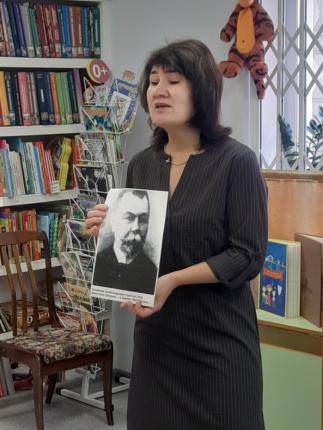 Мы с интересом послушали  историю, как в 50-х годах двадцатого века из-за строительства первой на Оби Новосибирской ГЭС - перенос Бердска на новую территорию, в 8 километрах от старого местоположения. Город, по сути, обрел вторую судьбу, история которой продолжается и по сей день…
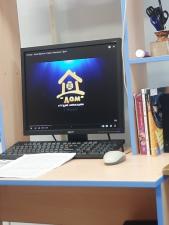 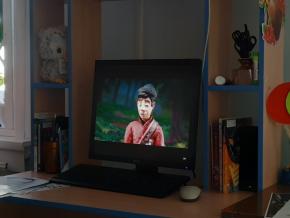 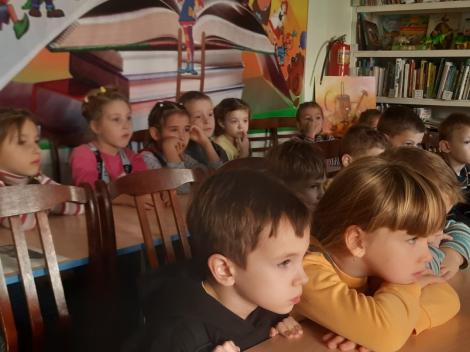 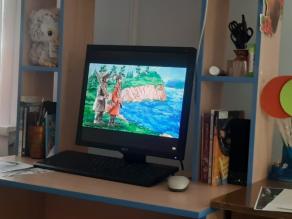 На экскурсии мы познакомились с пластилиновым мультфильмом «Острог», снятый  бердской студией анимации «Дом» под руководством Геннадия Домашонкина.
Нам очень захотелось перенестись на 300 лет назад и оказаться в сказочном пластилиновом остроге.
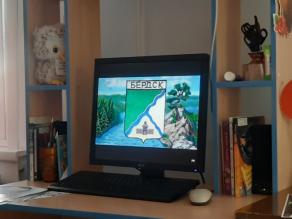 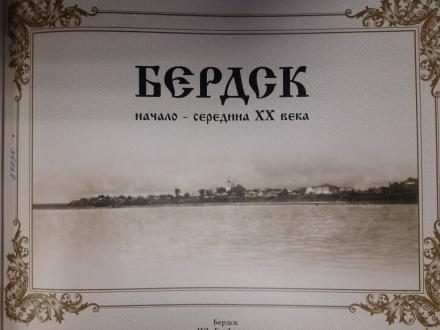 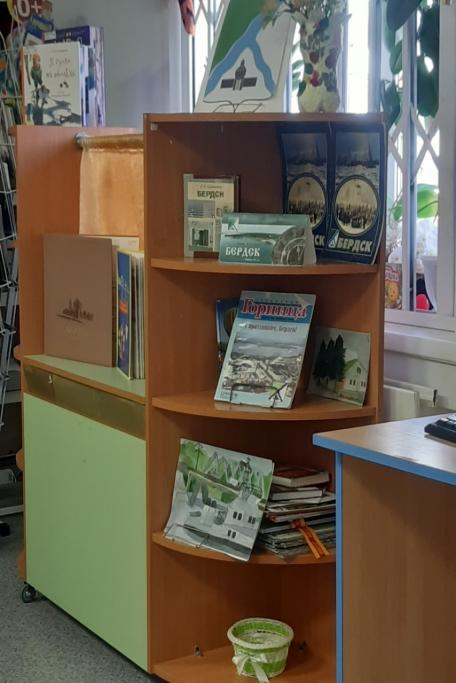 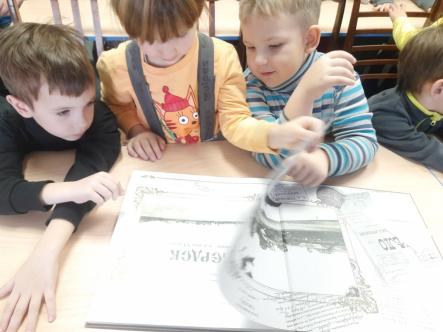 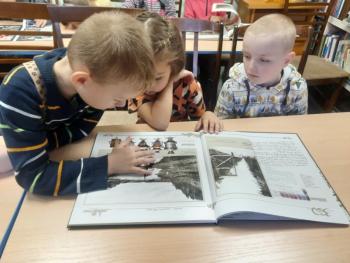 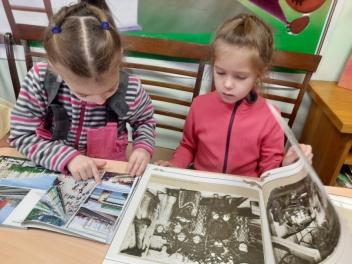 Так же здесь нам показали различные  книги о Бердске, в которых мы узнали много нового и интересного о родном городе.
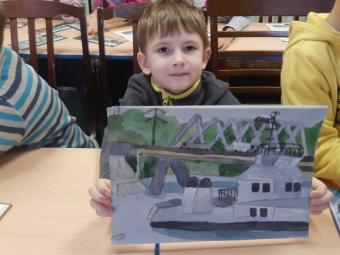 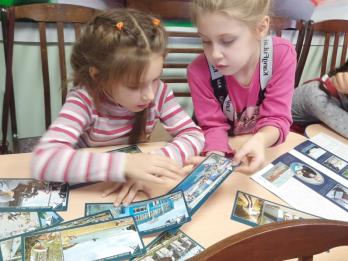 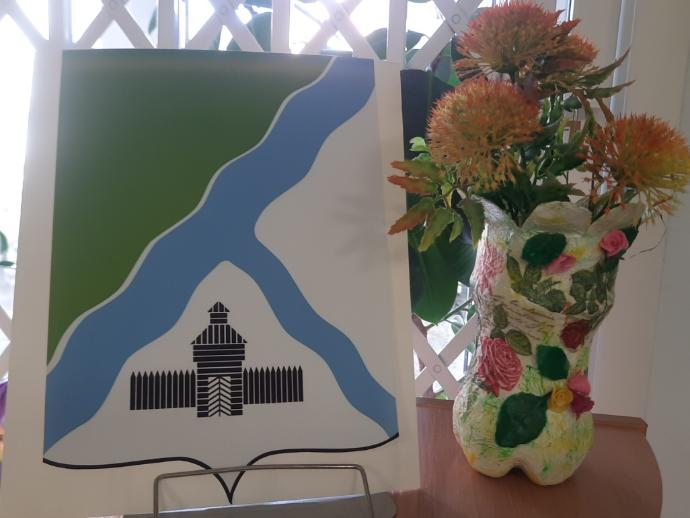 Спасибо за внимание!